PowerPoint Presentation Essentials
ECO 361
Present Outline First
Define Scope
Included:
General content and design basics
Not Included:
Oral presentation tips
Presentation modifications for different situations
Summarize Content
Consider your audience
Highlight key points
Introduce with:
Attention getter
Outline
Guide audience
Don’t !
Choose Readable Fonts
Don’t Sacrifice Readability for Style
Don’t Sacrifice Readability for Style
Don’t Sacrifice Readability for Style
Format Presentation Clearly
Readable font: Sans Serif
Large Font: 28 pt. and larger
Minimal Text: 7 lines x 6 words
Place charts on separate slide
Readable
Large text
Do !
Display Charts and Graphs Separately
80
Mode A
70
60
Mode B
50
40
Mode C
30
20
10
0
North
Europe
Australia
America
Design Simply
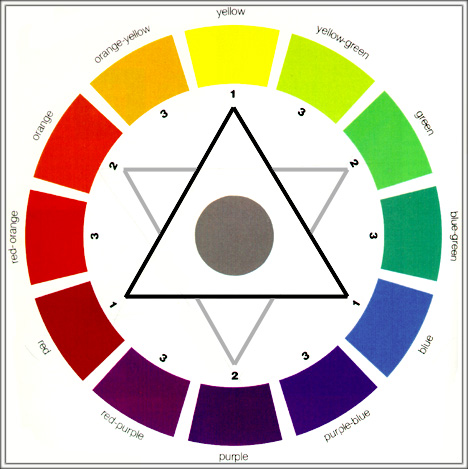 Contrasting colors
Colors opposite of each 
    other on wheel clash
No animation effects
Minimal pictures 
Relevant pictures
Continuity
Conclusion